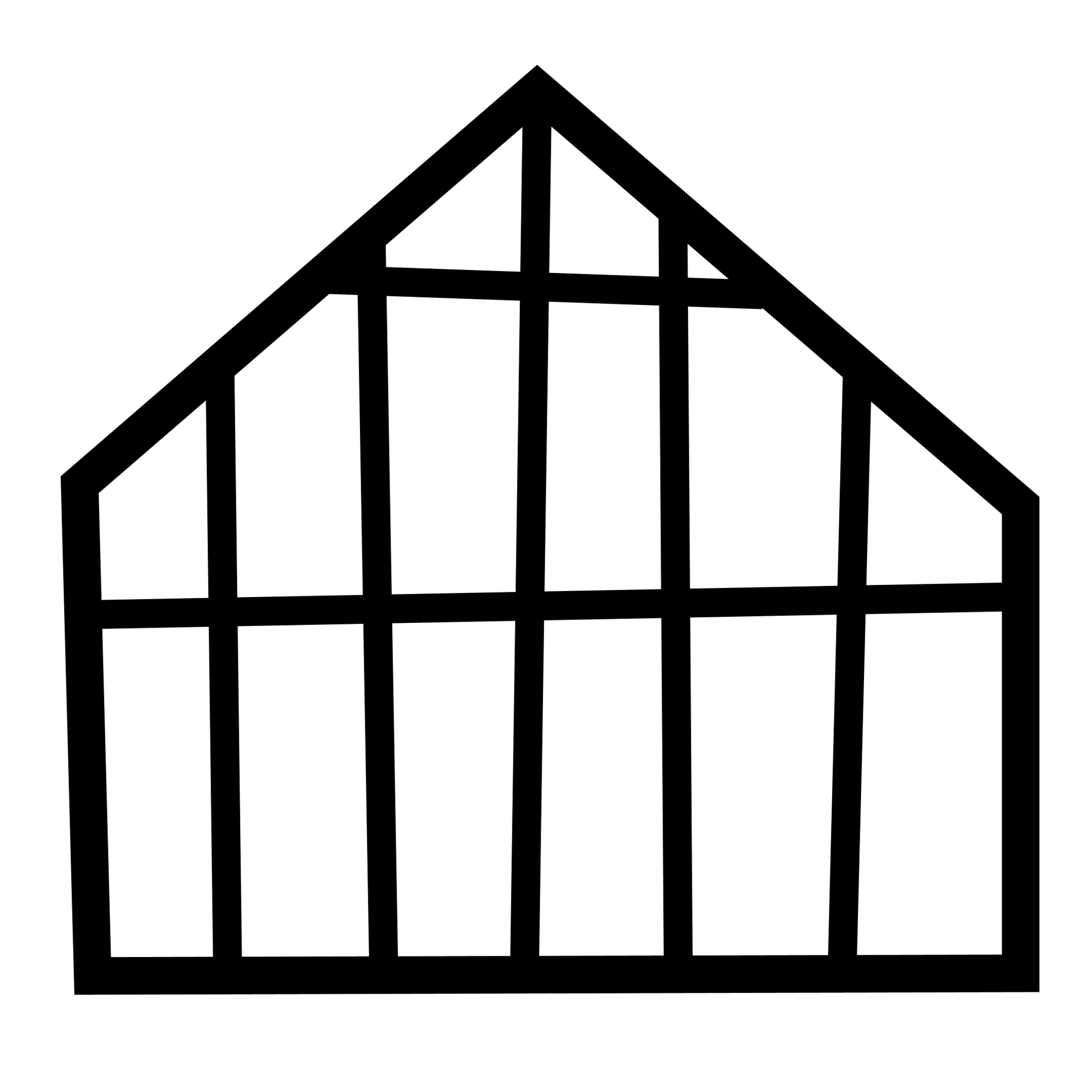 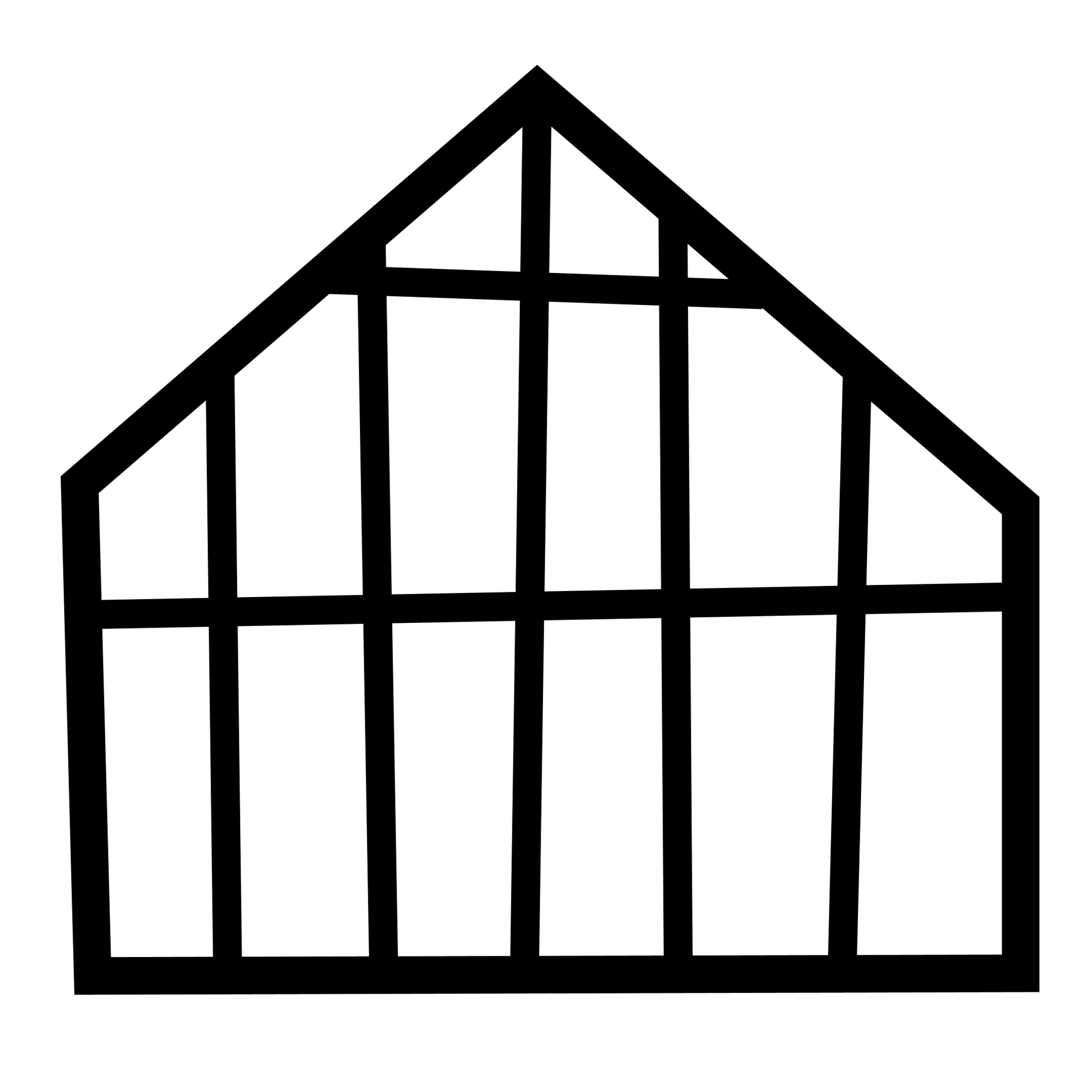 MENU LOKAAL
  

 
VOOR

Haarlemse Buffel Burrata 
Knoflooktoast | Basilicum | Saus van gepofte pomodori 

 HOOFD

Geroosterde Procureur
Livar Varken | Parelcouscous | Hangop | Zoete ui | Bladgroen | 
Tomaten-massala jus